HEDIS CA MCAS Measures MY2022
Kerry Brown, Clinical Quality Program Manager
COMPANY CONFIDENTIAL  |  FOR INTERNAL USE ONLY  |  DO NOT COPY
Definitions
CA DHCS:  California Department of Health Care Services
HEDIS:  Healthcare Effectiveness Data and Information Set
	A set of healthcare performance measures designed by the NCQA
MCAS:  Medi-Cal Managed Care Accountability Set
	Measures chosen by DHCS for mandated reporting to DHCS
MPL:  Minimum Performance Level
	CA State has chosen the 50th percentile as the MPL.  Managed Care Health Plans 	are required to meet the MPL or face annual sanctions (fines)
2
MCAS Measures
● 39 Measures currently on the MCAS list for MY2022  ● 14 Measures are held to the MPL
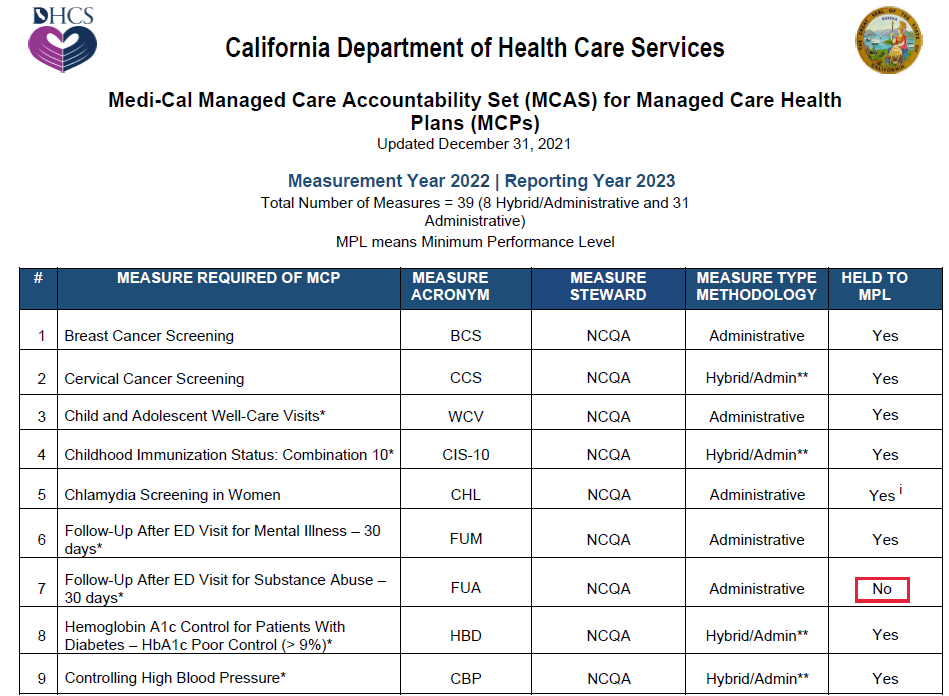 3
[Speaker Notes: Explain Administrative, Hybrid, ECDS]
MCAS Measures
4
MCAS Measures
5
MCAS Measures
6
Focus Measures: Women
COMPANY CONFIDENTIAL  |  FOR INTERNAL USE ONLY  |  DO NOT COPY
7
Focus Measures: Women
COMPANY CONFIDENTIAL  |  FOR INTERNAL USE ONLY  |  DO NOT COPY
8
Focus Measures: Women
COMPANY CONFIDENTIAL  |  FOR INTERNAL USE ONLY  |  DO NOT COPY
9
Focus Measures: Chronic Conditions
COMPANY CONFIDENTIAL  |  FOR INTERNAL USE ONLY  |  DO NOT COPY
10
Focus Measures: Children
COMPANY CONFIDENTIAL  |  FOR INTERNAL USE ONLY  |  DO NOT COPY
11
[Speaker Notes: Bright Futures/AAP periodicity chart for 2022. 
 HEDIS follows the same guidance for children’s measures.]
Focus Measures: Children
COMPANY CONFIDENTIAL  |  FOR INTERNAL USE ONLY  |  DO NOT COPY
12
[Speaker Notes: Bright Futures/AAP periodicity chart for 2022. 
 HEDIS follows the same guidance for children’s measures.]
Tools and Resources
COMPANY CONFIDENTIAL  |  FOR INTERNAL USE ONLY  |  DO NOT COPY
13
Coding Aides
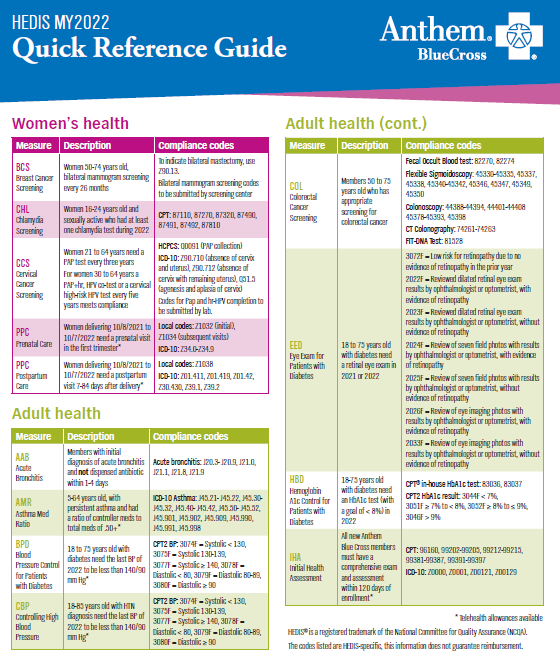 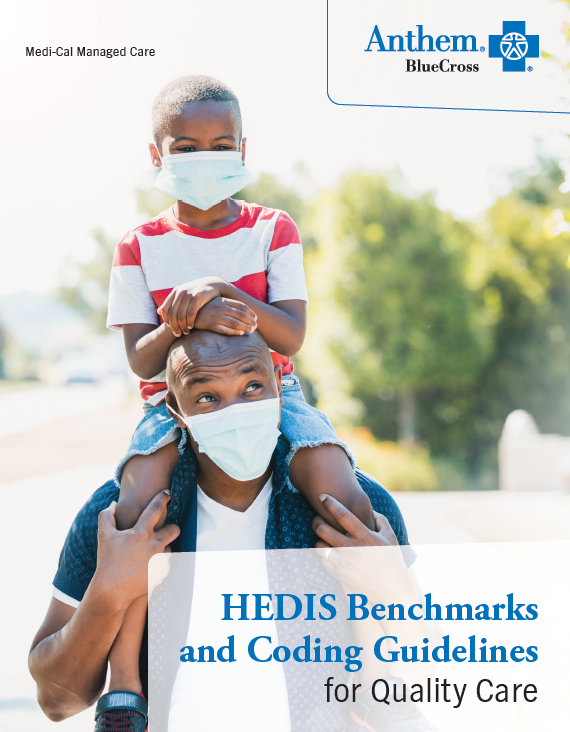 COMPANY CONFIDENTIAL  |  FOR INTERNAL USE ONLY  |  DO NOT COPY
14
EMR Access
Remote EMR Access to Anthem Blue Cross HEDIS Team
Benefits include:
Assist clinic sites on closing gaps year round
For HEDIS and other audits, Anthem does not have to occupy your office space when onsite appointments are set up
Anthem will not have to call and request records from your office when additional information is required  
Your office will not be affected and can carry on with your daily duties in providing excellent care – our staff can do all the necessary research from an Anthem office
Anthem staff are trained in HEDIS and know what is required in the record
Potential gaps in the exchange of data between your office and Anthem can be discovered and managed
Potential omissions in our office reports can be discovered and managed
15
MRDB Submissions
COMPANY CONFIDENTIAL  |  FOR INTERNAL USE ONLY  |  DO NOT COPY
16
What can be submitted to Anthem for potential MRDB submission?
CCS:  Cervical Cancer Screenings
PAP test (1/2020 through 12/2022)
PAP +/or HPV test (1/2018 through 12/2022)	
Total Hysterectomy or other absence of cervix procedures for exclusion
BCS:  Breast Cancer Screening
Bilateral mammogram (10/2020 through 12/2022)
History of Double Mastectomy for exclusion
HBD A1c:  Hemoglobin A1c Control for Patients with Diabetes – HbA1c Poor Control (>9%)  
A1c Results (01/2022 through 12/2022)
W30*:  Well-Child Visits in the First 30 Months of Life 
Well Visit (1/2022 through 12/2022)
*Please work with Julie Atchley and Kerry Brown directly on this measure
17
How to submit records for MRDB submission
Work with your Anthem contact 
or 
Reach out directly to Julie Atchley and Kerry Brown to discuss submissions
Julie.Atchley@Anthem.com
Kerry.Brown@Anthem.com
18
Questions/Answers
19